Maths
To find one quarter of a quantity.
Miss Sidhu
Welcome to today’s lesson!
You will need…
Item 1
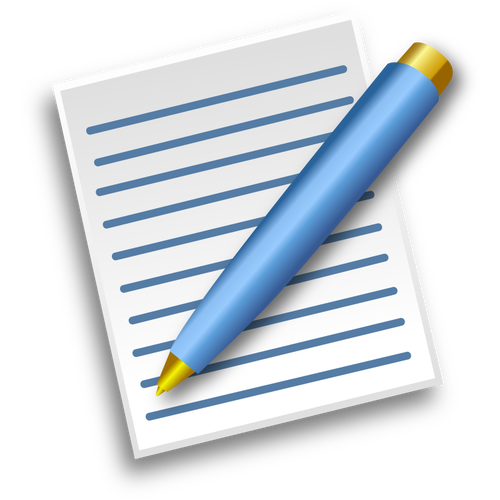 ‹#›
Lesson agenda
Here is the outline for this lesson. We are going to look at:
Key vocabulary
Finding one quarter of a quantity
Using a part-whole model to find a quarter
An Independent task and answers
‹#›
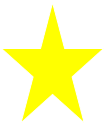 Star Words!
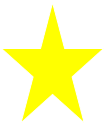 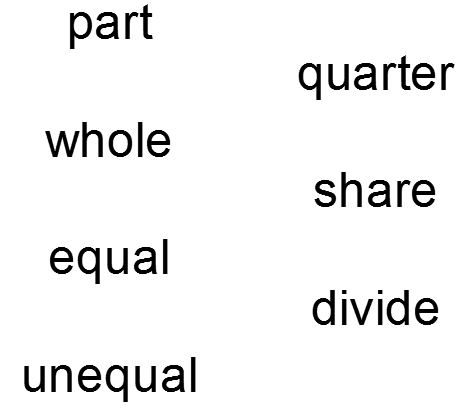 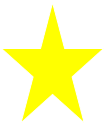 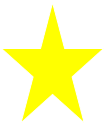 ‹#›
Brain teaser!
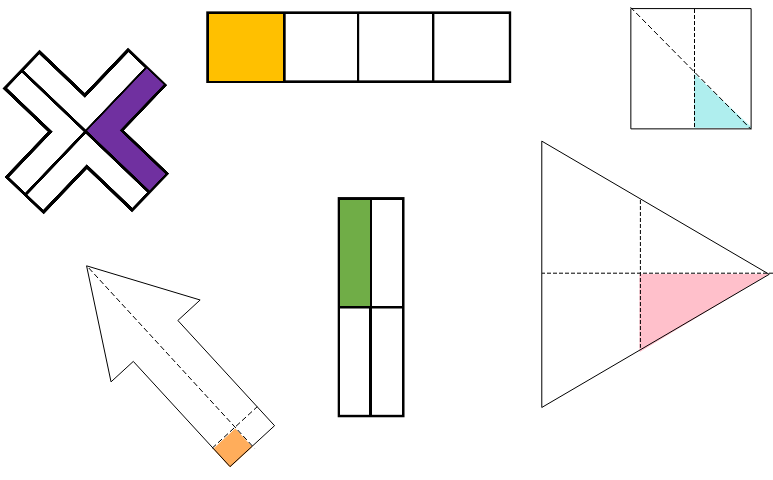 Does the shape represent quarters?
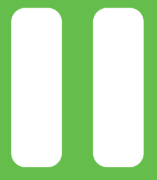 ‹#›
Brain teaser!
Yes
No
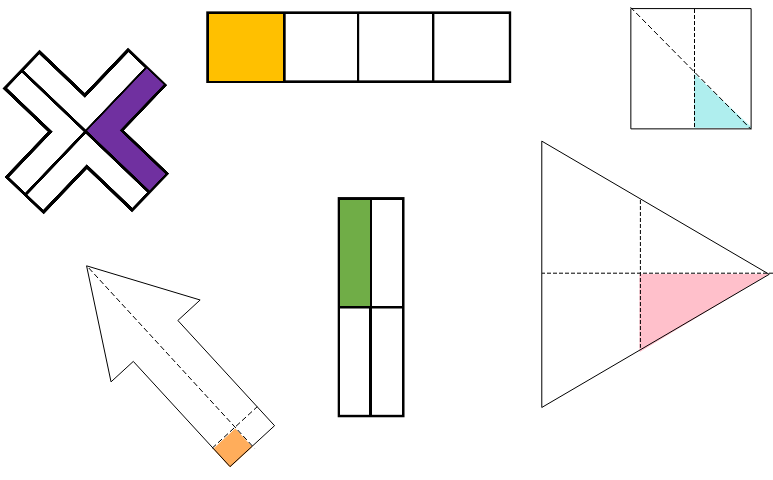 Yes
Does the shape represent quarters?
Yes
No
No
‹#›
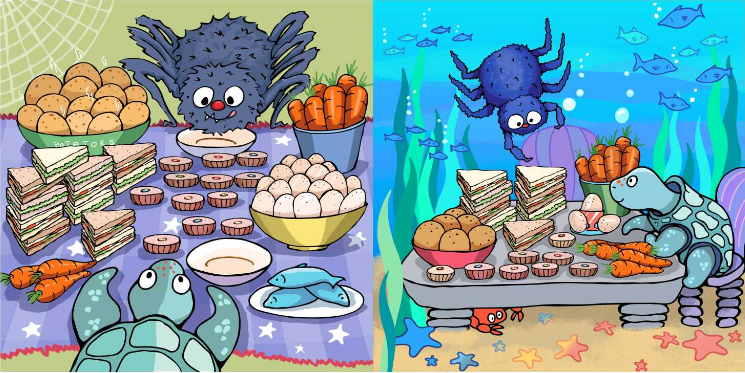 ‹#›
How many cakes will each guest eat?
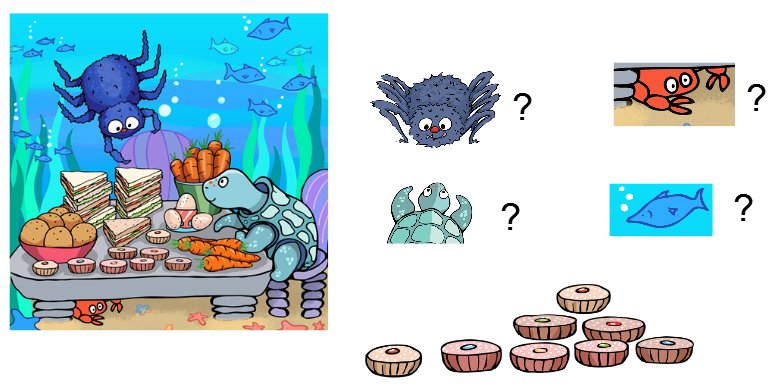 ‹#›
How many cakes will each guest eat?
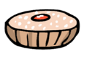 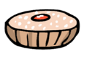 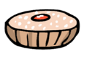 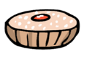 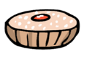 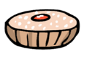 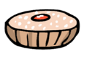 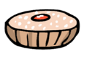 One quarter of eight is two.
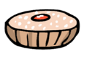 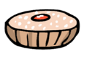 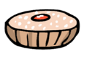 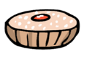 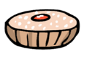 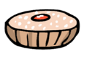 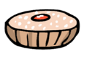 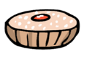 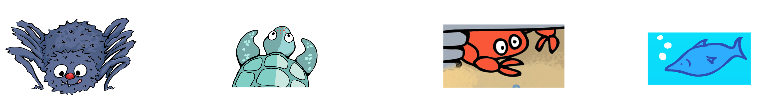 ‹#›
How many apples will each guest eat?
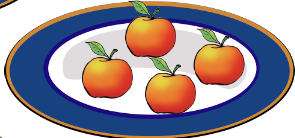 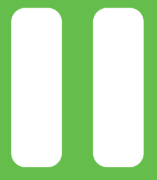 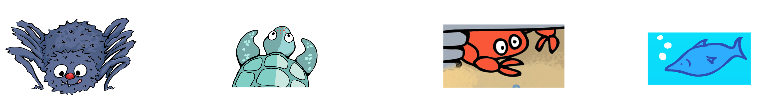 ‹#›
How many apples will each guest eat?
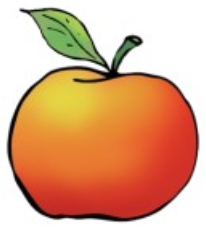 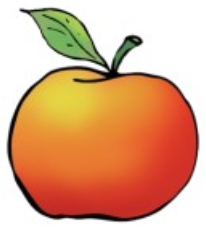 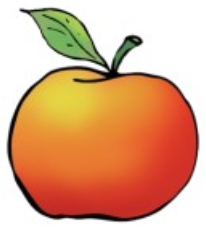 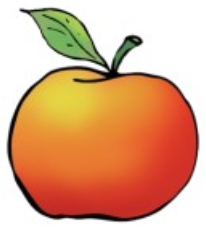 One quarter of four is one.
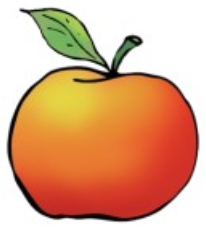 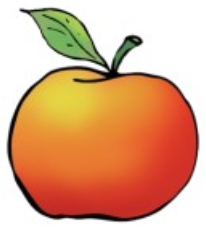 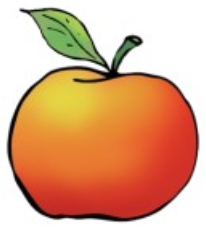 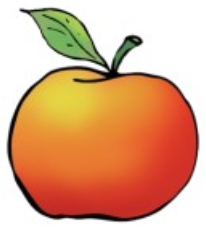 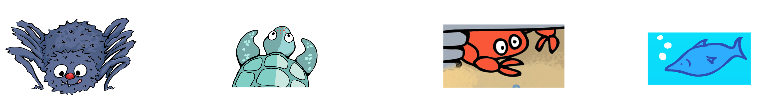 ‹#›
How many cakes will each guest eat?
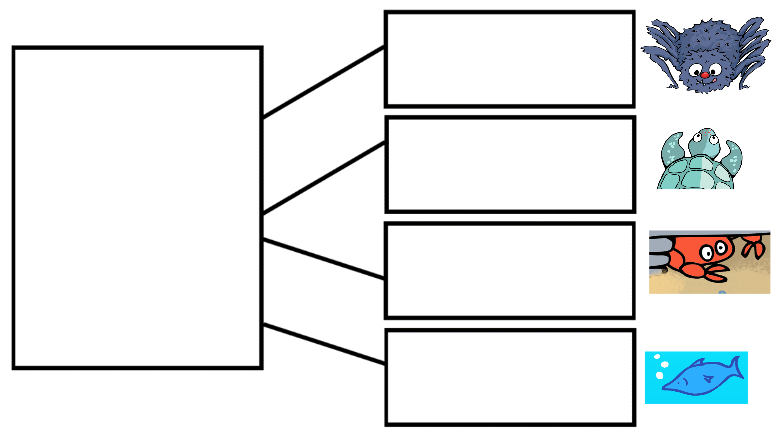 ‹#›
How many apples will each guest eat?
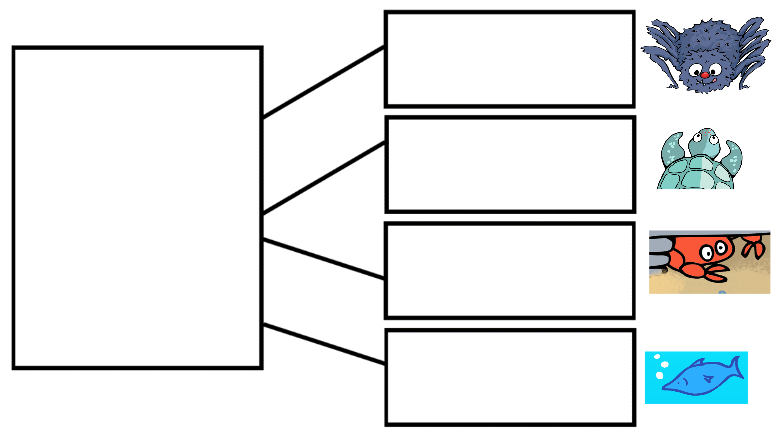 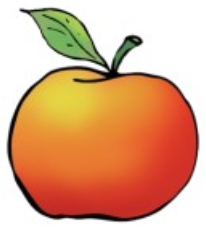 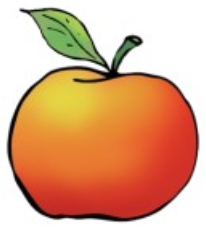 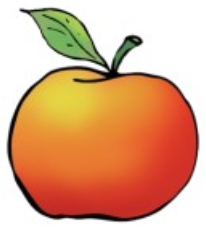 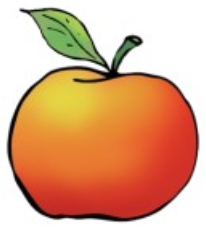 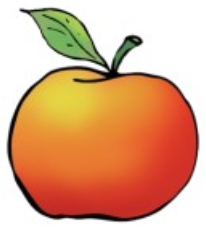 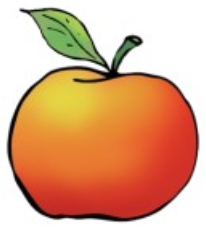 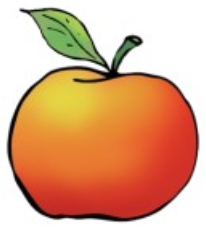 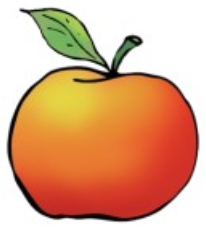 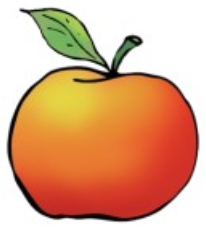 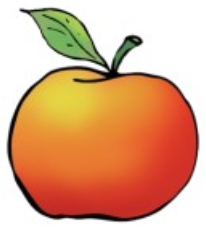 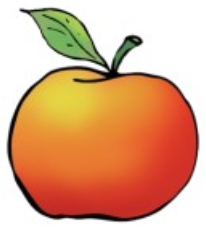 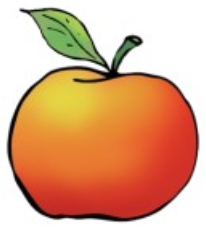 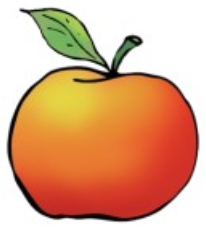 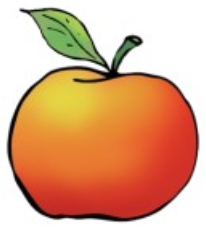 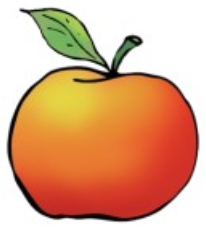 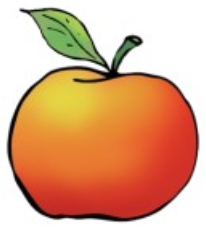 ‹#›
Independent Task
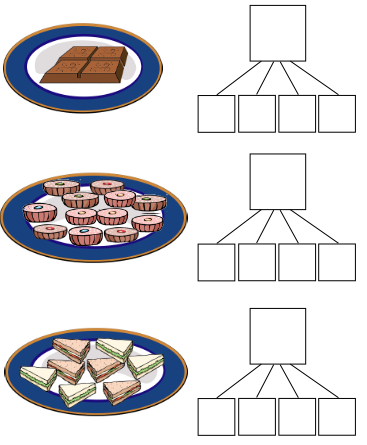 Sharing a feast between four guests.
How many food items will each guest get?
‹#›
Challenge
What is one quarter of 12?
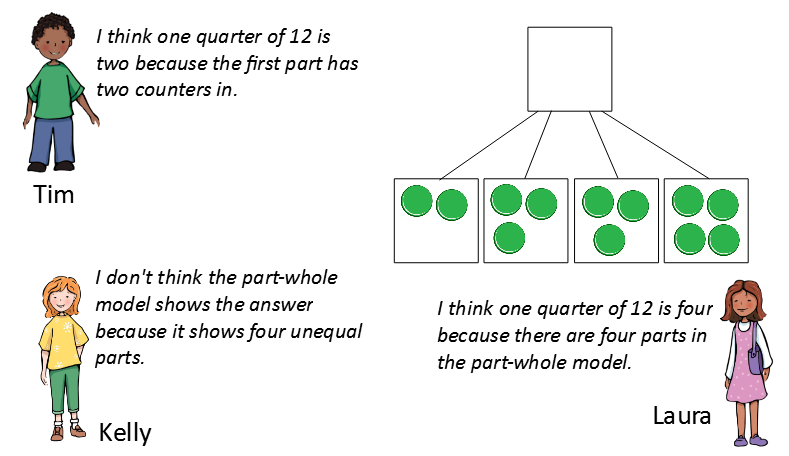 Who do you agree with?
Why?
‹#›
Answers
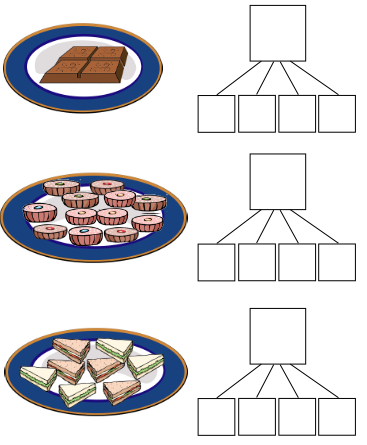 4
1
1
1
1
Sharing a feast between four guests.
12
3
3
3
3
How many food items will each guest get?
8
2
2
2
2
‹#›
Challenge answers
What is one quarter of 12?
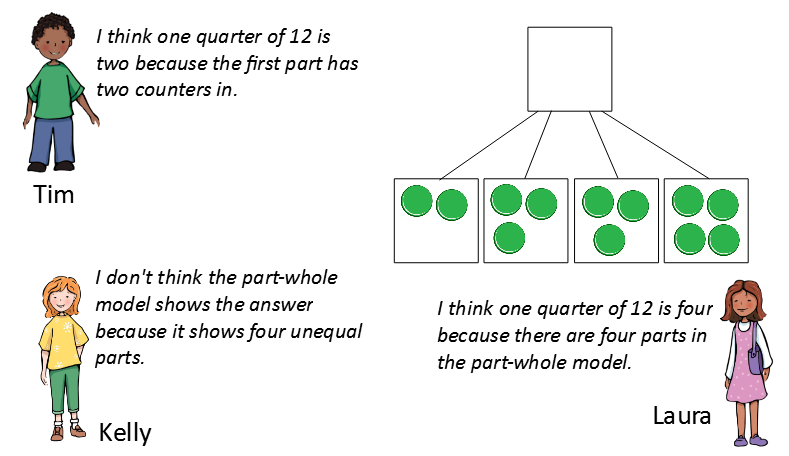 Who do you agree with?
Why?
‹#›
Share your work with Oak National

If you'd like to, please ask your parent or carer to share your work on Twitter tagging @OakNational and #LearnwithOak
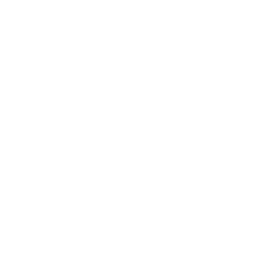 ‹#›
You were incredible today at finding one quarter of a quantity.
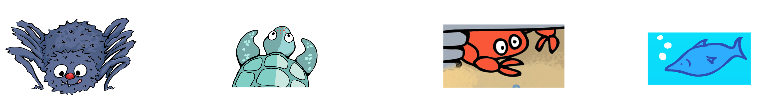 ‹#›